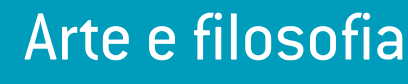 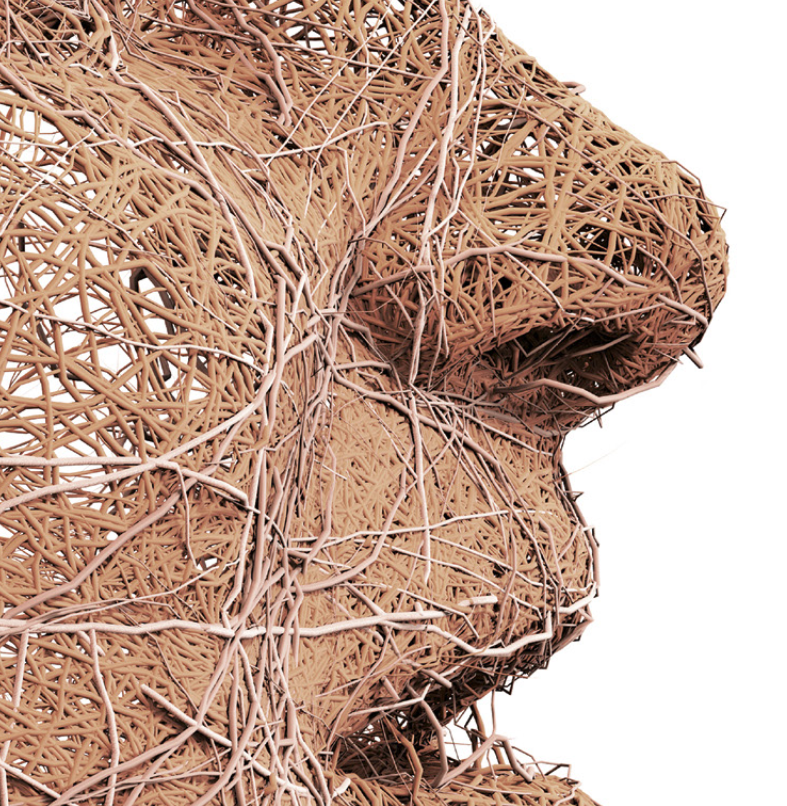 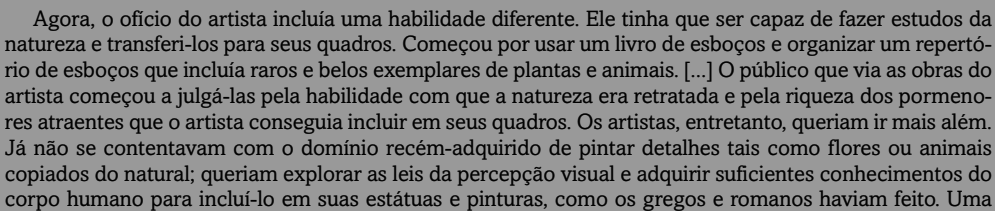 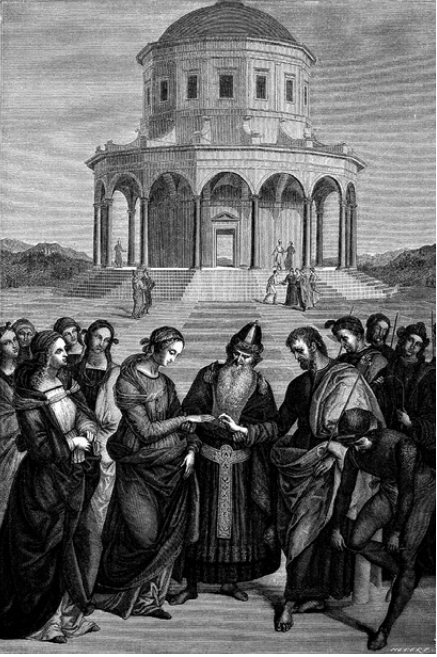 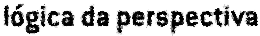 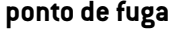 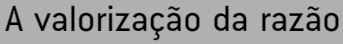 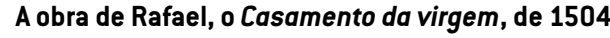 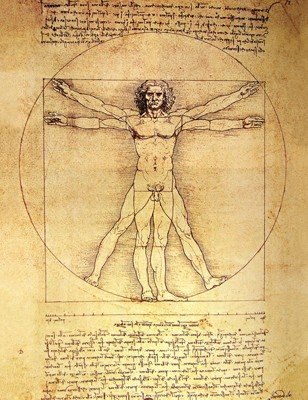 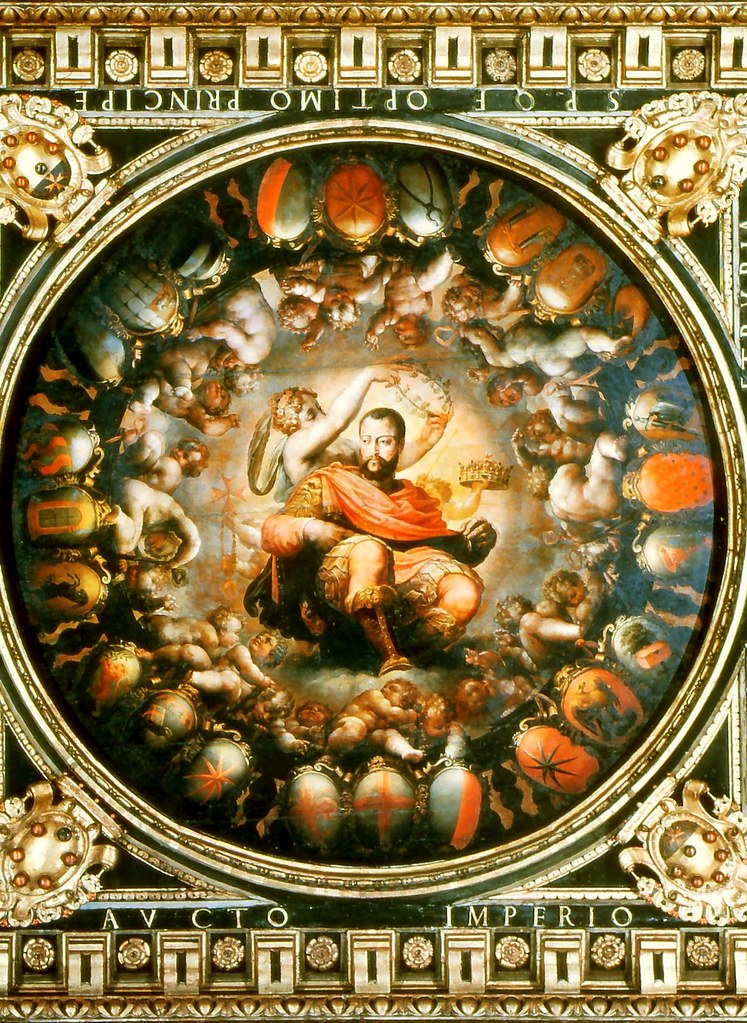 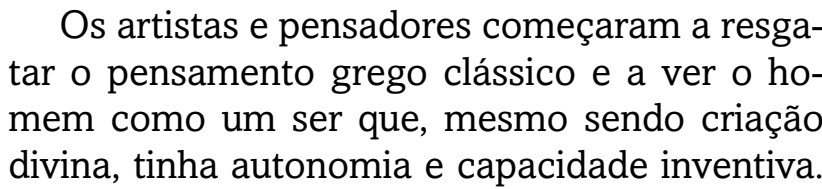 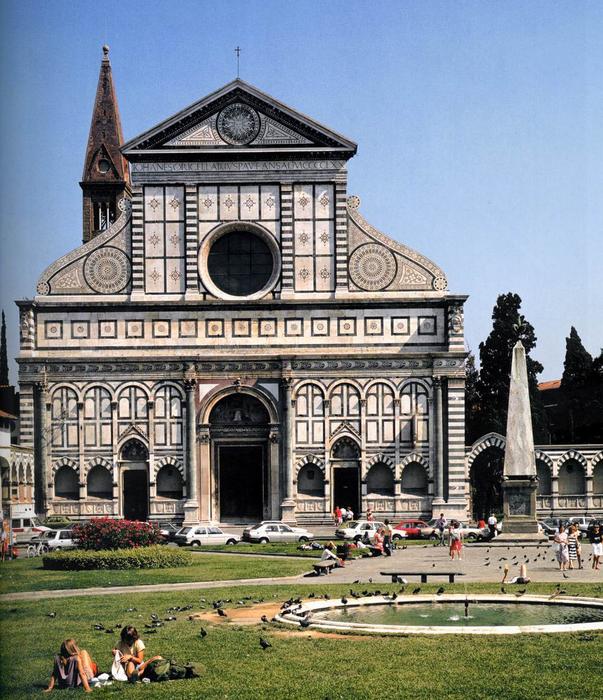 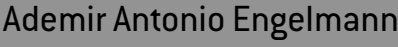 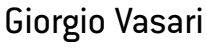 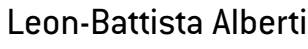 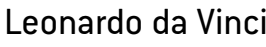 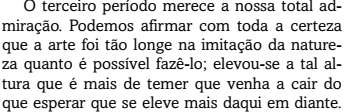 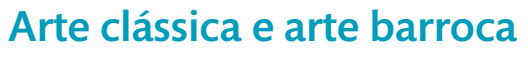 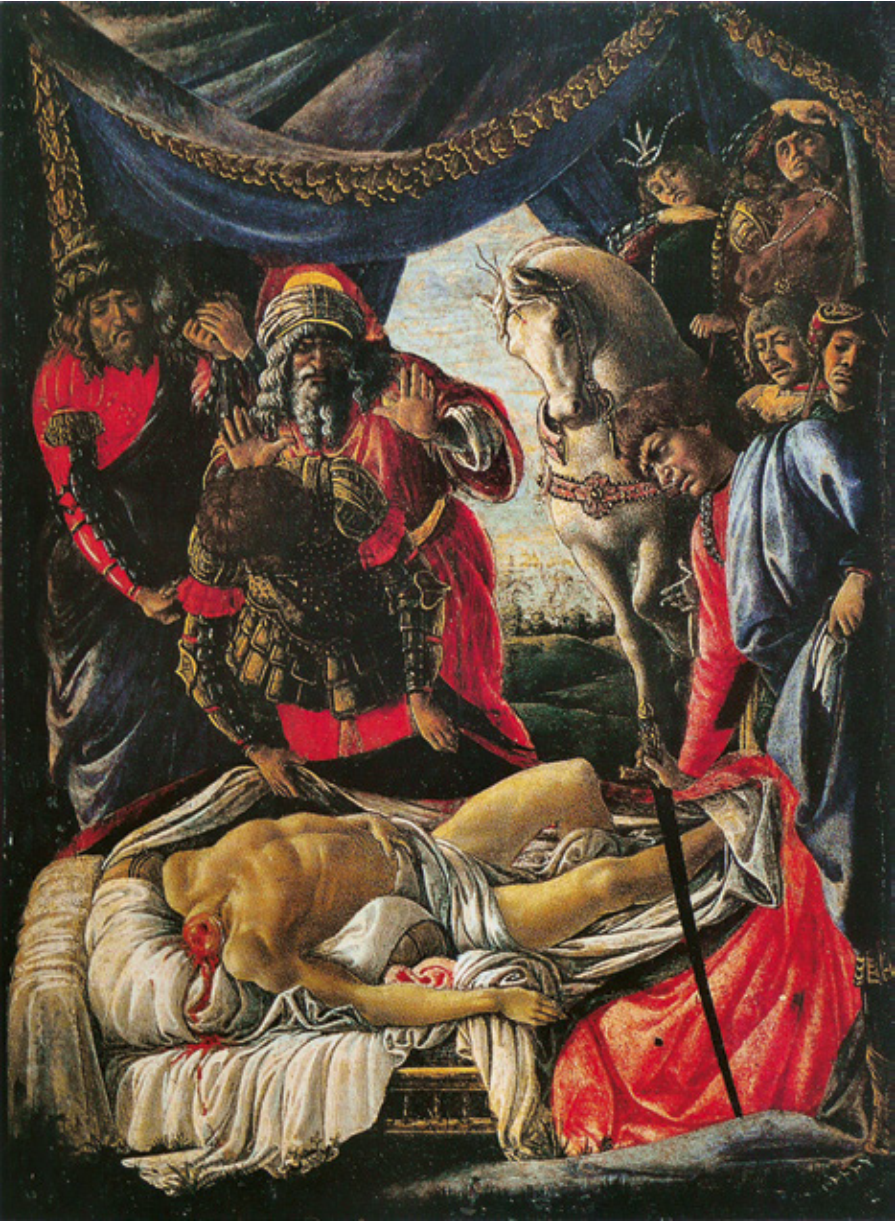 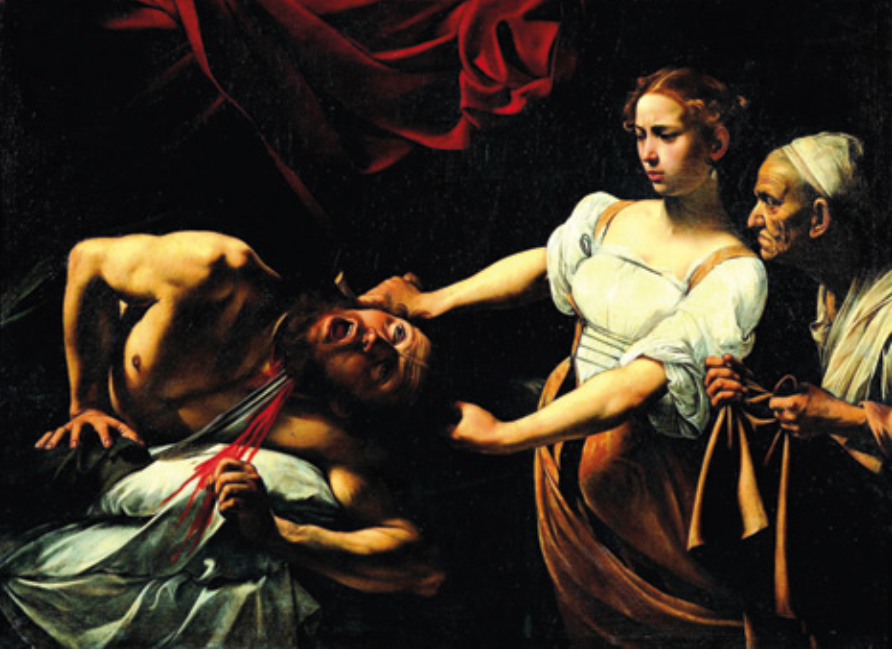 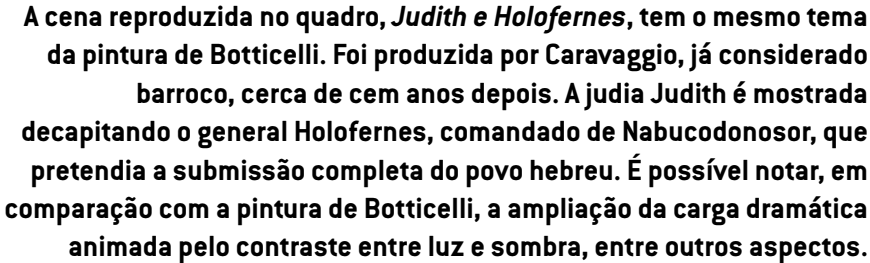 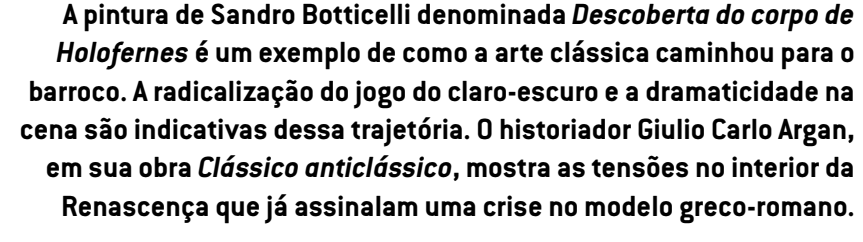 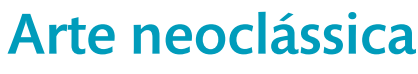 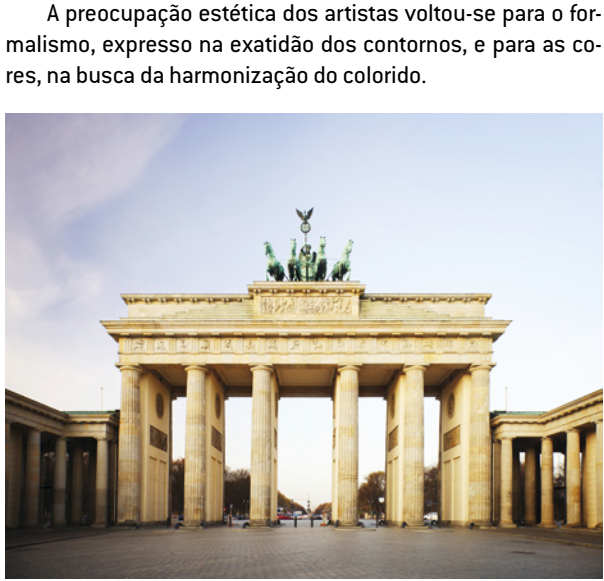 Século XVII

Harmonia e riqueza no Estado Absoluto e para a Burguesia (mercantil e comercial)

Filosofia Iluminista como porta-voz do NOVO MUNDO.
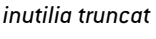 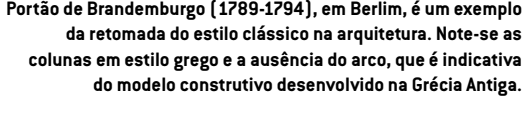 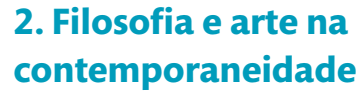 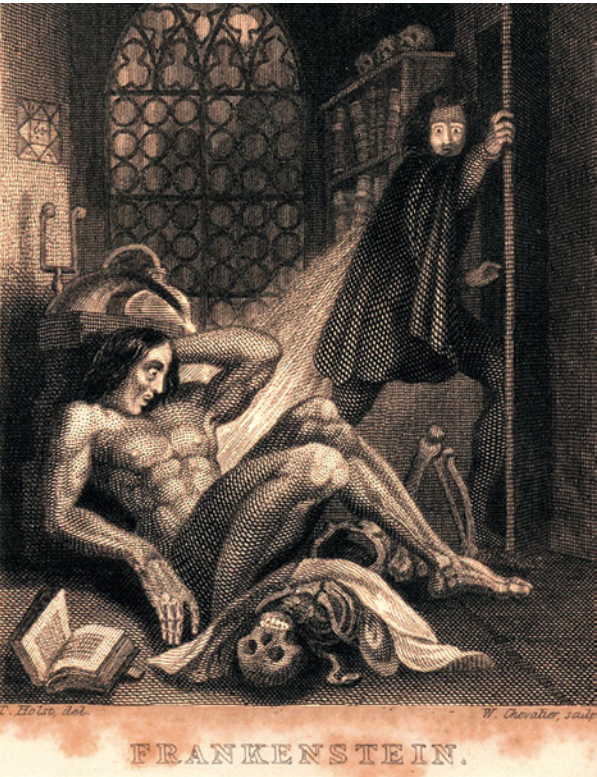 Século XIX – ROMANTISMO

Crítica ao racionalismo e aos valores universais
Defesa dos sentimentos e dos valores particulares
Na arte a ideia é apresentar visões particulares de mundo
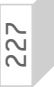 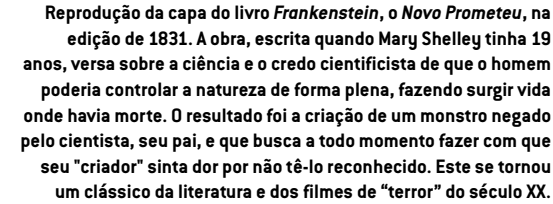 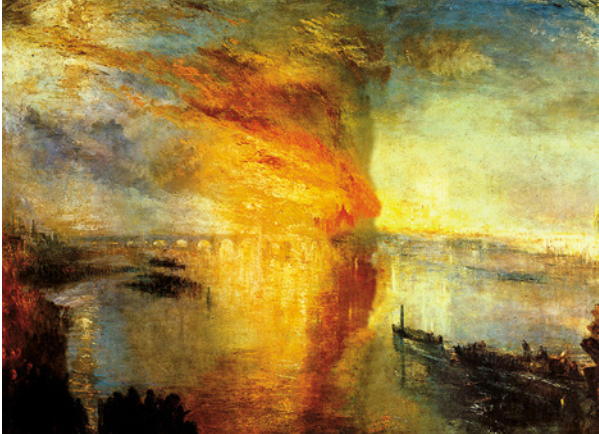 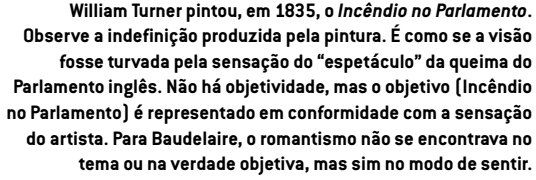 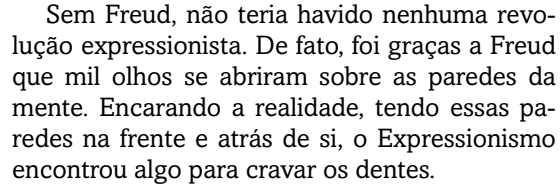 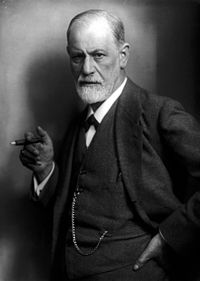 SIGMUND FREUD – 1856/1939
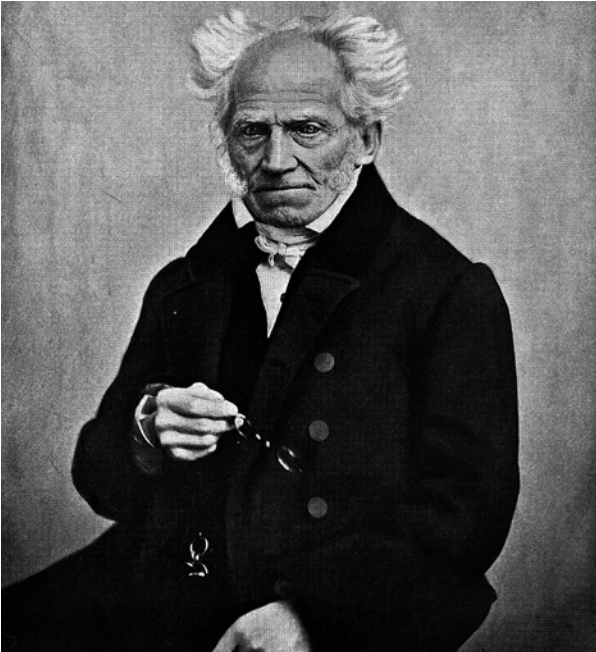 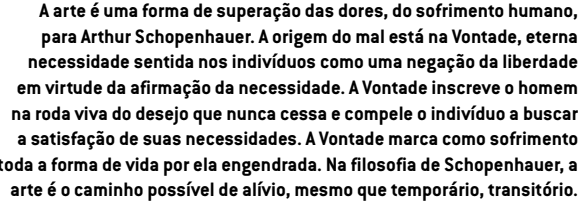 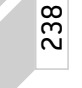 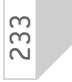 Arthur Schopenhauer